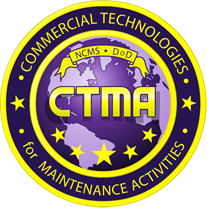 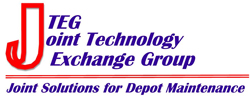 Welcome to the JTEG Monthly Teleconference
Topic:

Non-Destructive Inspection (NDI)

30 August 2022
AGENDA
1300-1305:   	Welcome – Steve McKee (OSD-MR)
1305-1309:   	Administrative Notes – Debbie Lilu (NCMS)
1309-1340: 	Ultrasound Mode Imaging (UMI) monitoring system - Gregg Baumeier (NAVSEA)
1340-1410:  	Usage of FTIR for Thermal Damage Inspection on Composite Aircraft –  Justin Massey (FRC-SW) 
1410-1445:  	NDI Intelligence Augmentation - Dr. Eric Lindgren (AFRL)
1445-1500:	Wrap-Up & Survey – Steve McKee (OSD-MR)
Technology Forum Protocol
Please keep your audio on mute unless you are presenting. If calling in, do NOT put your phone on hold. Should you have to temporarily drop off please hang up and call back. 

Questions will be addressed via the “chat” on ZoomGov after each speaker. Comments are also welcome.

Presenters – share screen or slides will be advanced by NCMS / LMI

This is an open forum. Approved briefs and Q&A that are available for public release will be posted on the JTEG website.
http://jteg.ncms.org